Tsunami Protection Program
By: Toby Guenthner, Logan Sheehan, Emilie Baxter, Emmy Nam
Tsunamis
Main causes- Earthquakes and volcanic eruptions
Usually occur in Pacific Ocean in the Ring of Fire
Can travel 16 miles inland
Reaches a height of 1,700 feet
Why are Tsunamis Dangerous?
Only a minute of warning for people to evacuate
Travels at 500 mph
Contaminates water source
Floods in city for a long period of time
Warning Signals
Earthquake in coastal city
Water recedes abnormally 
Roaring noises and sounds
Countries Affected by Tsunamis
Past Tsunamis in Japan
Hoei- 2nd largest, 30,000 people killed (1707)
Mount Unzen- Megatsunami, killed 15,000 people (1792)
Meiji-Sanriku- 22,000 people killed and 9,000 homes demolished (1896)
Tohoku, Japan- 9.0 magnitude caused 5,700 people to die (2011)
How did the tsunami affect Sendai, Japan?
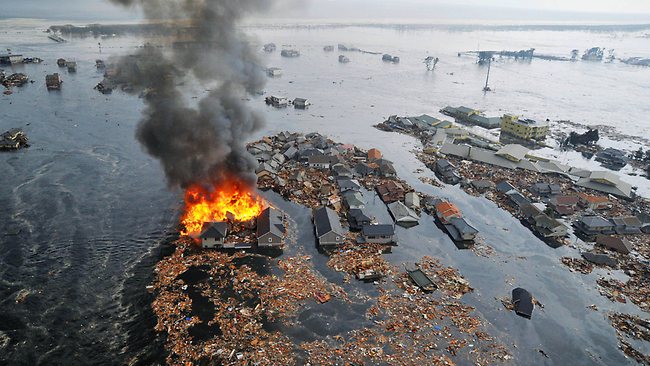 BEFORE
AFTER
Statistics
Killed 19,000 people
Injured 27,000 people
1,000 children became orphans
Over 53% of the population is in danger of tsunamis at school
Total Deaths
Damage Caused by Tsunami
$574 Billion dollars lost in Japan Tsunami
Up to 150,000 buildings can be damaged
23 major cities affected in Japan
Nuclear Meltdown
Level 7 nuclear meltdown
Tsunami destroyed a power plant causing a nuclear meltdown
300 tons of radioactive water continues to leak into the Pacific Ocean
Cities Affected in Japan
Possible Solutions
Watertight buildings and shelters*
Drainage system for flooding
Giant magical force field
Superglue tectonic plates together
Underwater pressure sensors*
Whale power
Giant vacuum or water bottle
	*The ideas we actually used
Underwater Sensors
When water recedes, the sensor broadcasts an alert to weather headquarters to get citizens to get in shelter
The decrease in water pressure causes the sensors to respond
Materials for Watertight Buildings
Tar
Concrete
Steel Structure
Dimensions of Watertight Buildings
Two story building that provides space for 80,000 people
Steel wall is 1 foot thick
400 x 200 x 18
80,000 square feet on each story
Cost of Building
Takes 2 years to construct
Approximately 40 million dollars ($30 million for steel)
Other money went to salaries, tar, and concrete
Doors and Windows
The front door slides open and then vacuum seals shut
Door will not release until the water pressure outside the door lessens
No windows to ensure maximum strength
Hatch on roof for emergency escape
Havana’s Tsunami Survival Pod
We based ideas off steel safety pod
Oxygen provides 3 hours of breathing time
Can withstand 6 tons of debris
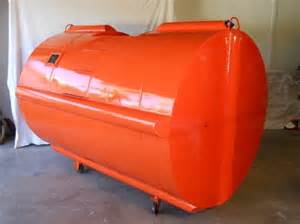 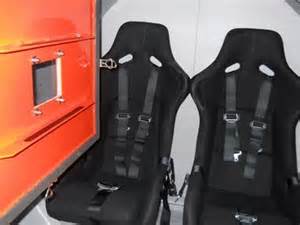 Working Prototype
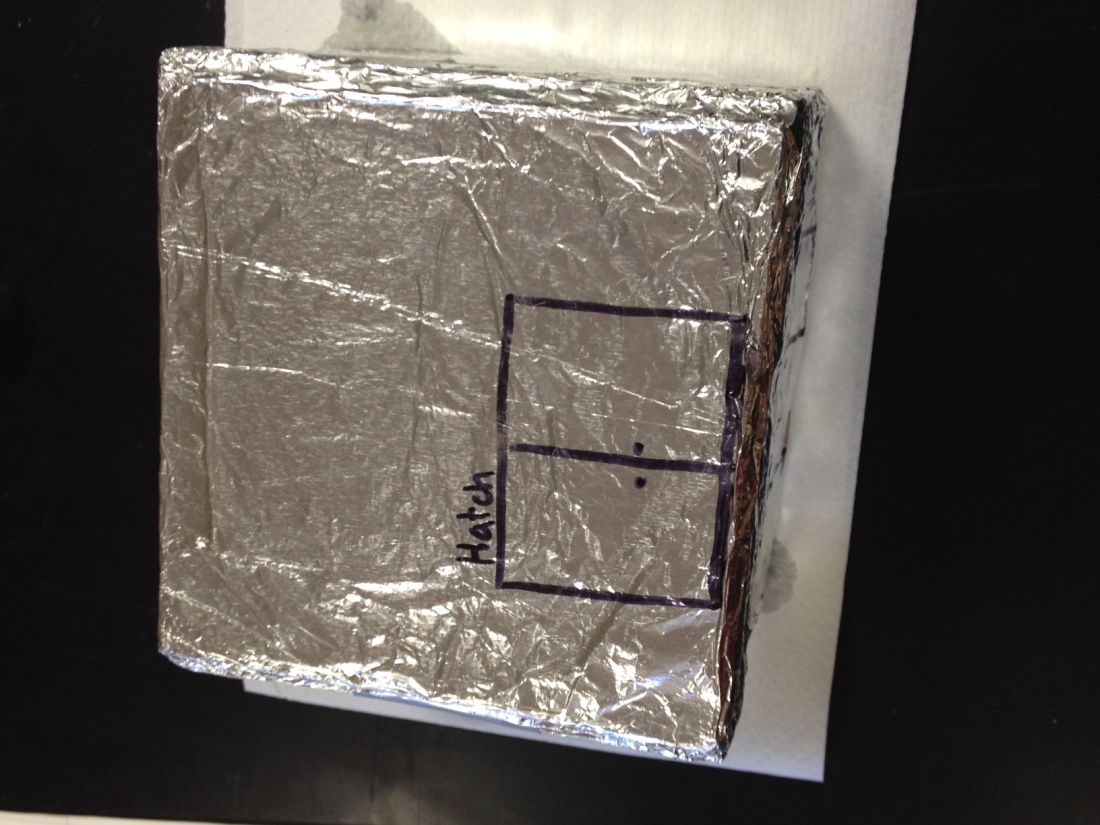 Built wooden frame 
Tinfoil represents steel
Caulk is a substitute for tar
Testing Prototype
Dumped water on prototype to simulate tsunami
Weighed the prototype before and after
Stayed at 560 grams therefore no water entered
Other Benefits
Homeless shelter
Food bank
Community Center
Donation Center (Ex. Blood drive)
Action Plan
kokusai@jrc.or.jp (Japan Red Cross)
As part of a STEM program in Novato, California, our project was to research and design a solution to a world-wide problem. Natural disasters that can occur around the globe that can cause mass destruction and many deaths so we are trying to assist people on finding safety. Our plan was to build waterproof buildings to protect important technology and save people’s lives. We based our ideas off boats and survival pods; unfortunately, not everyone can afford these protection pods and we wanted to help the citizens who aren’t as lucky. Even though it may seem expensive at first, this building can benefit Japan in multiple ways.
Thank You For Your Consideration!